Бытовая  техника
Посудомоечная машина
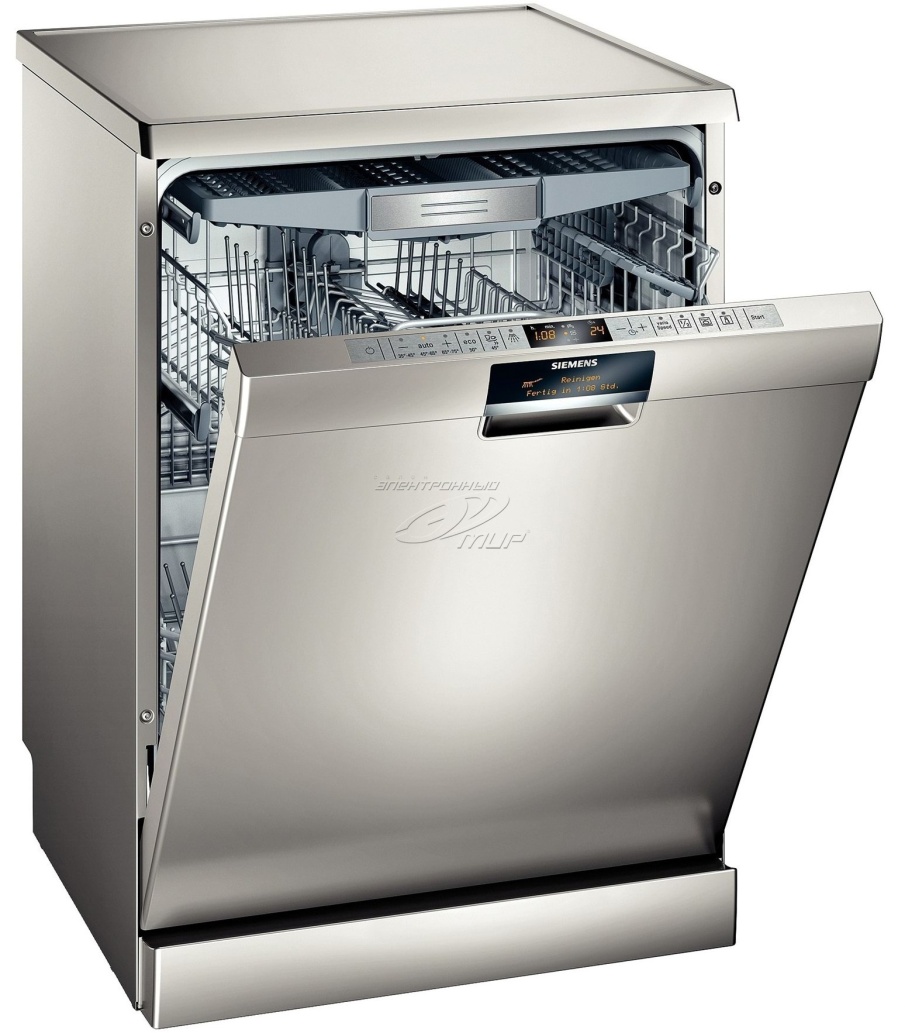 Микроволновая печь
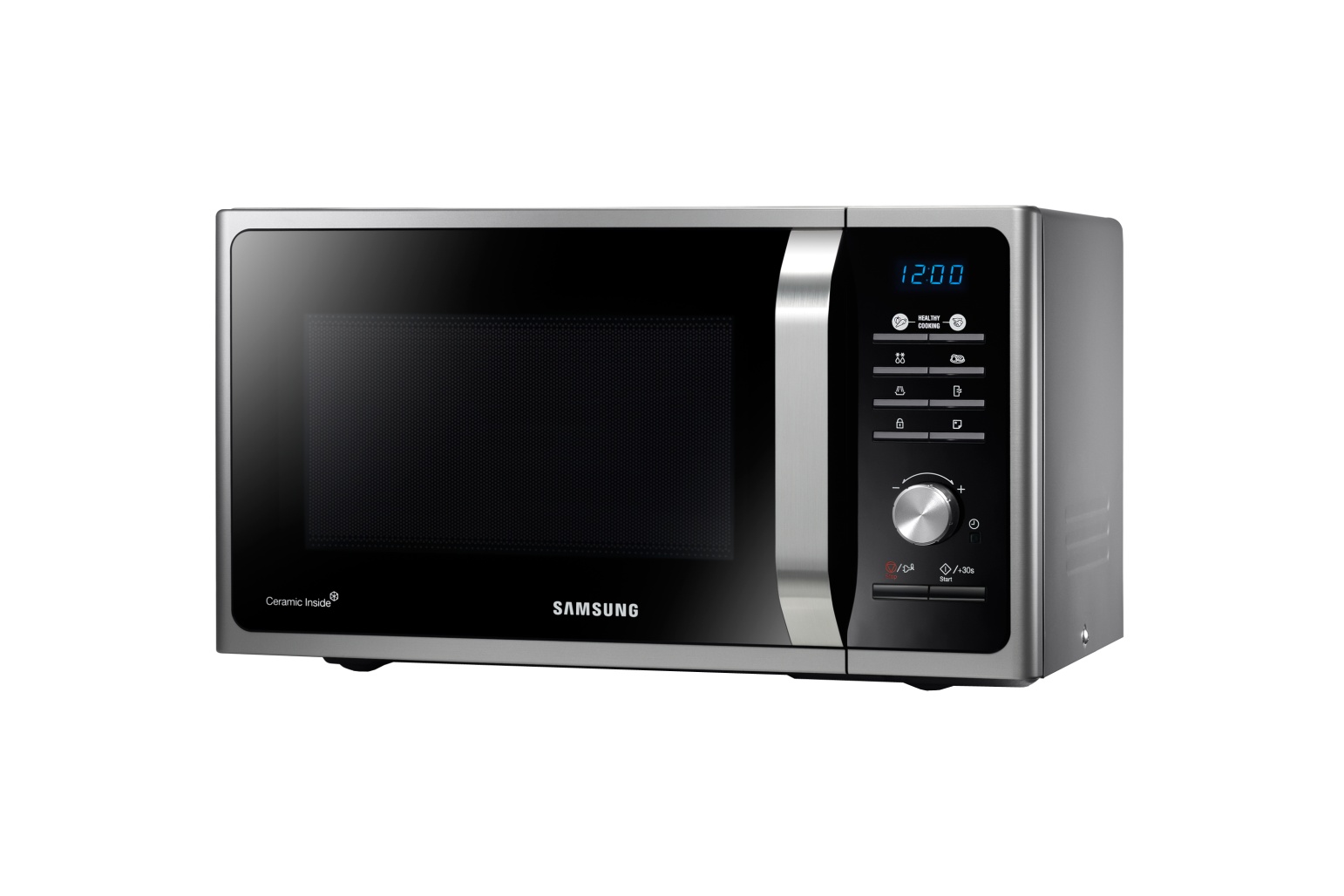 Стиральная машина
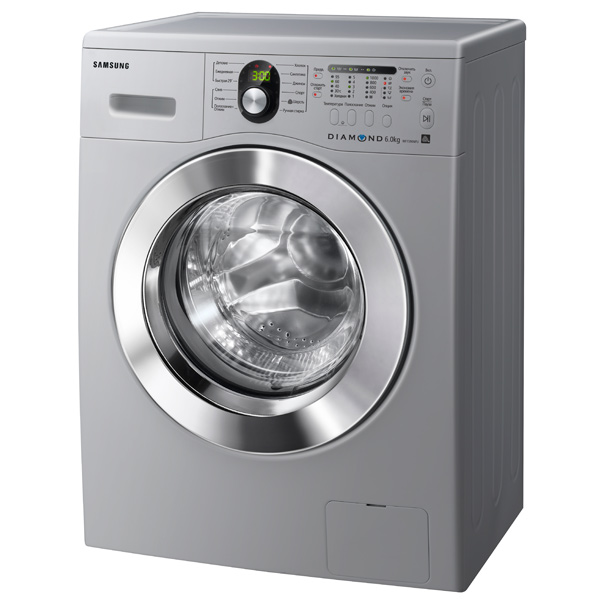 Керамическая плита
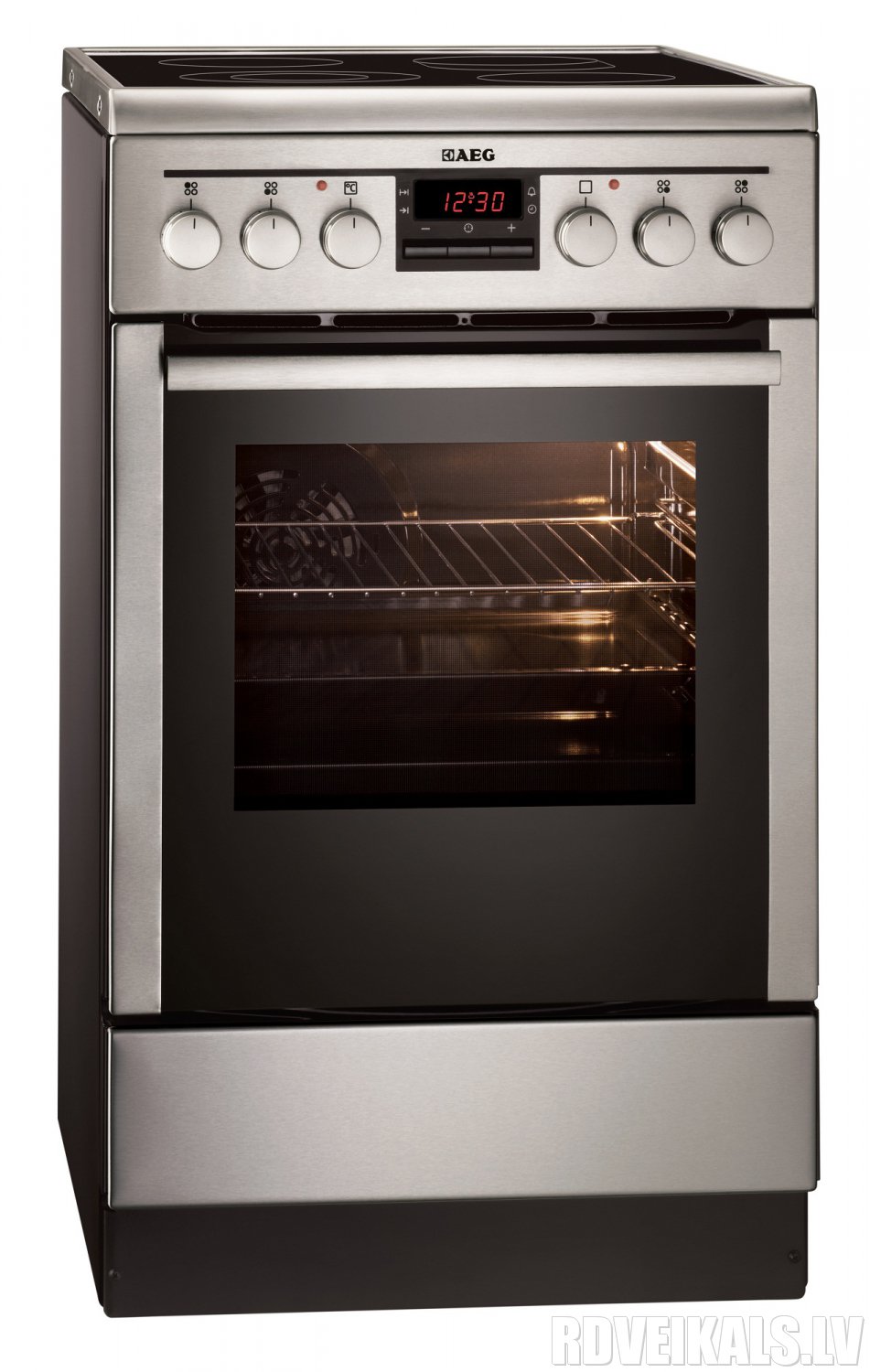 Электрический чайник
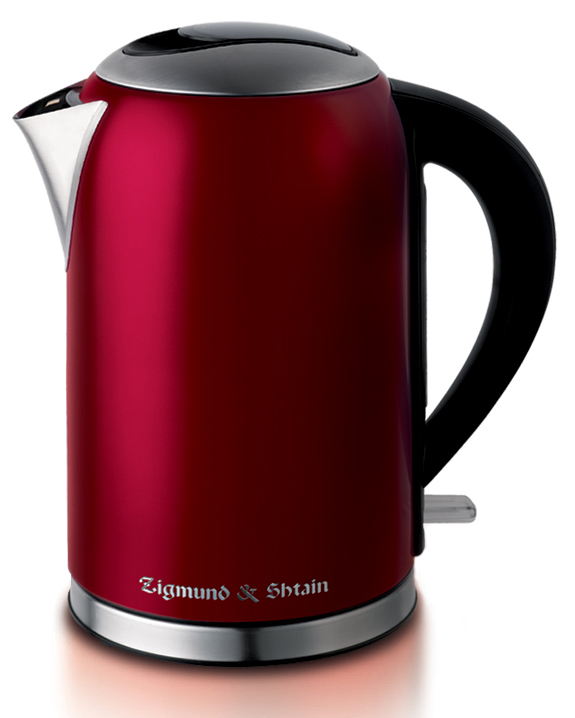 Утюг
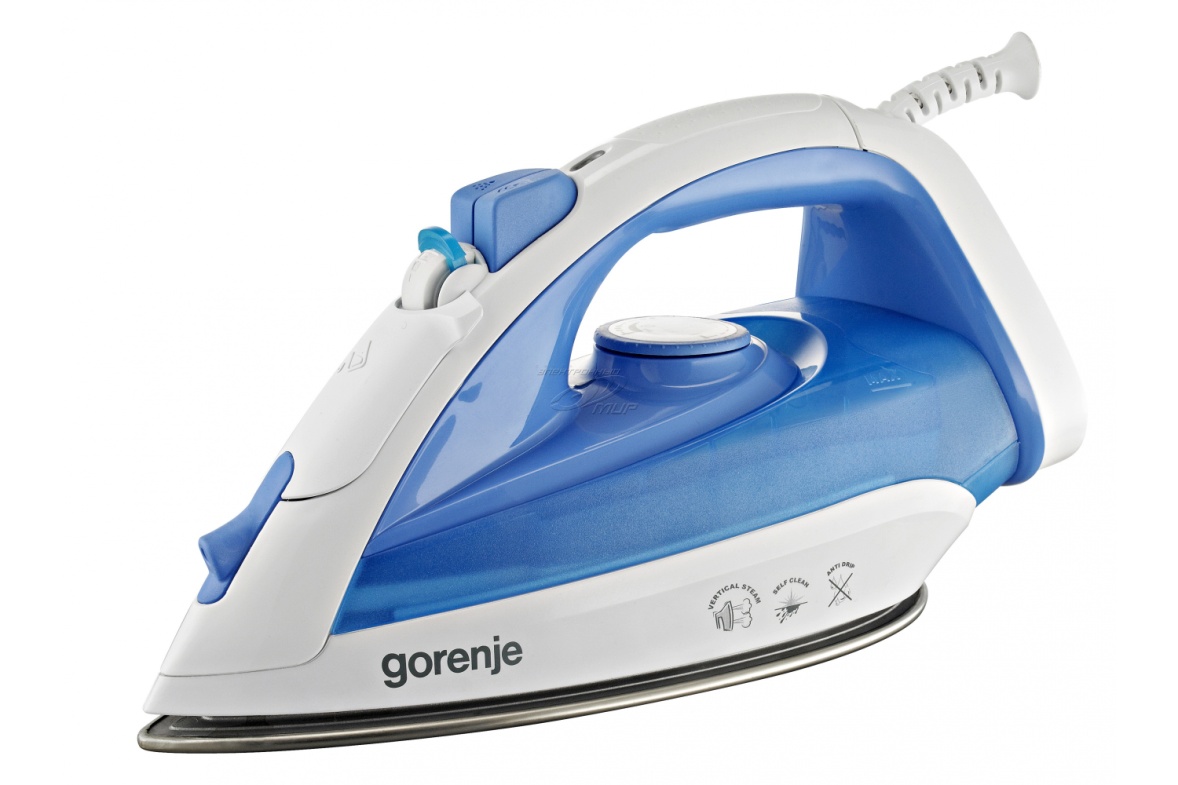 Духовка
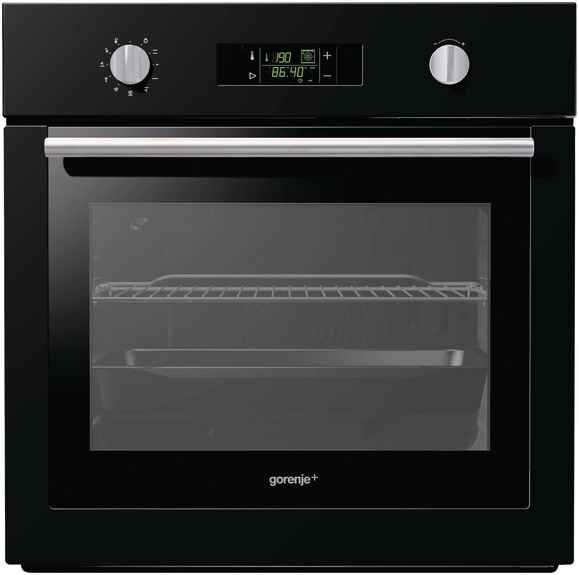 Кухонный комбайн
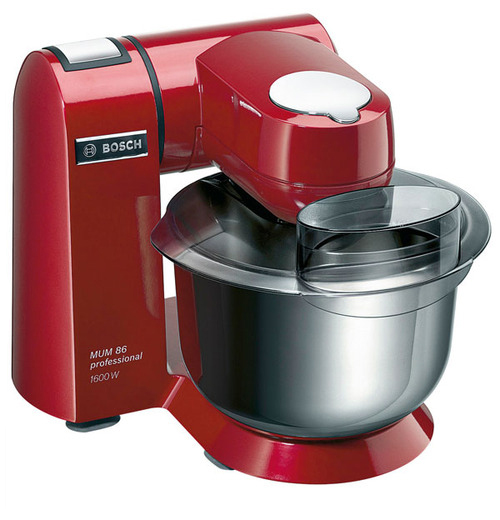 Кофеварка
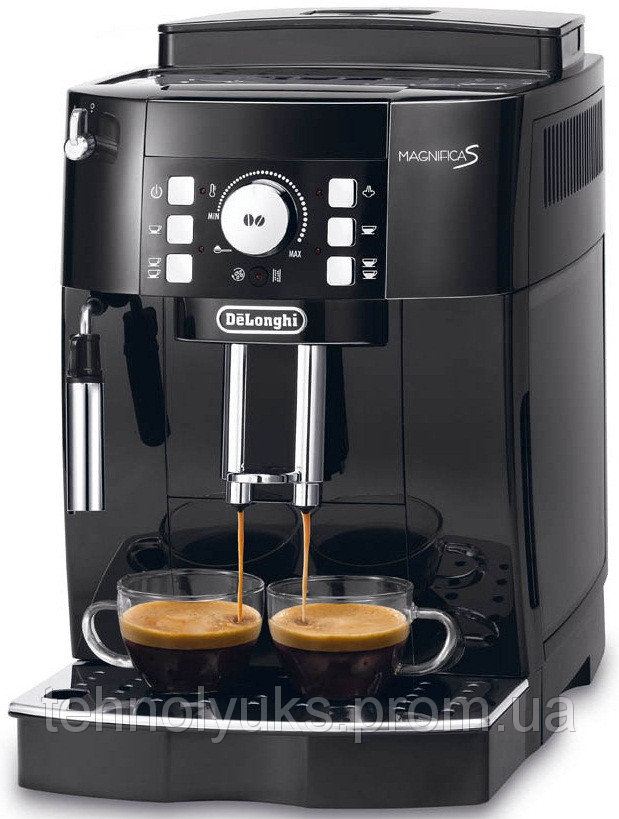 Фен
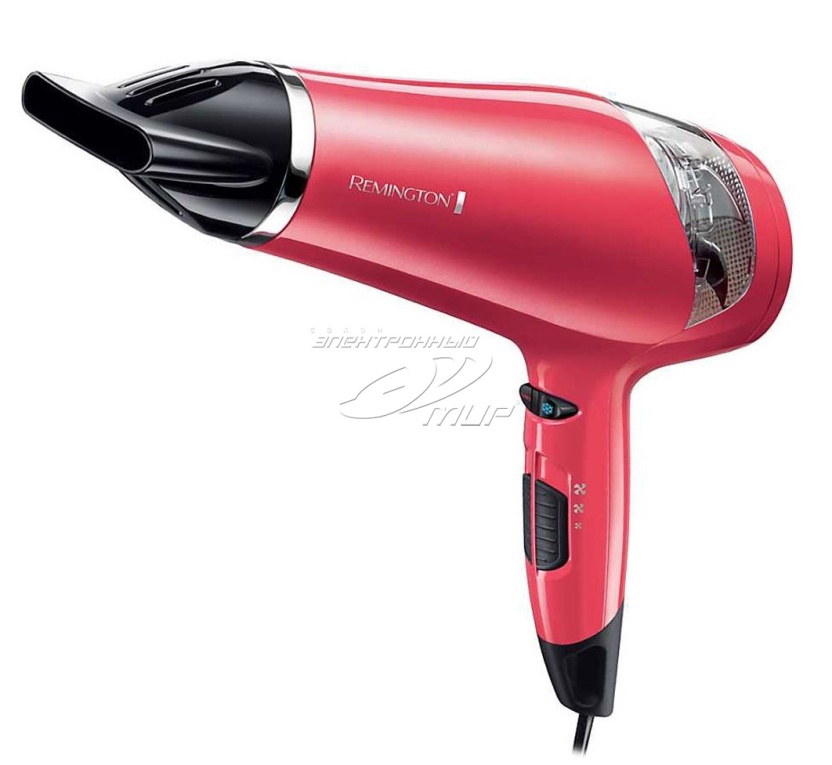 Пылесос
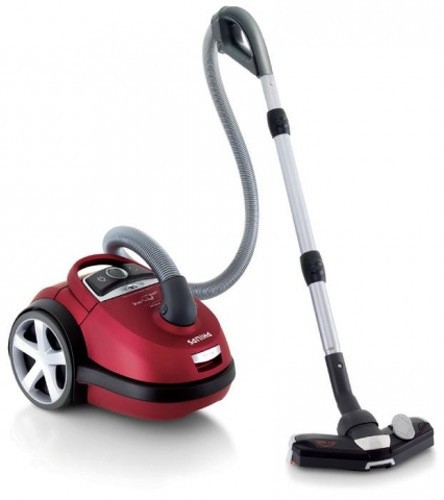 Холодильник
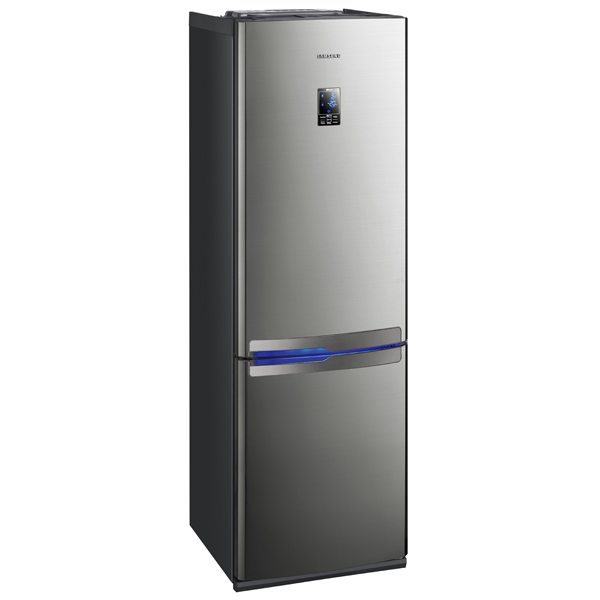 Электротовары
Домашний кинотеатр
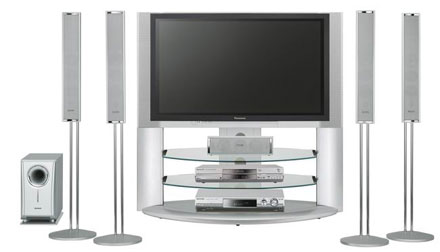 Веб-камера
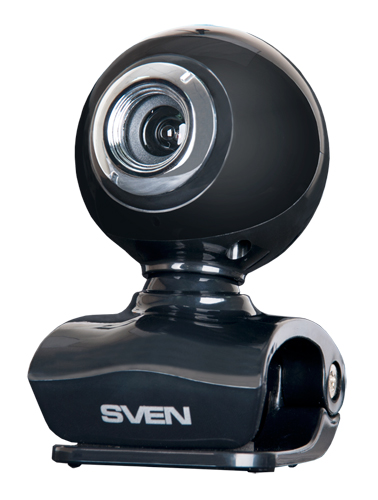 Электронная книга
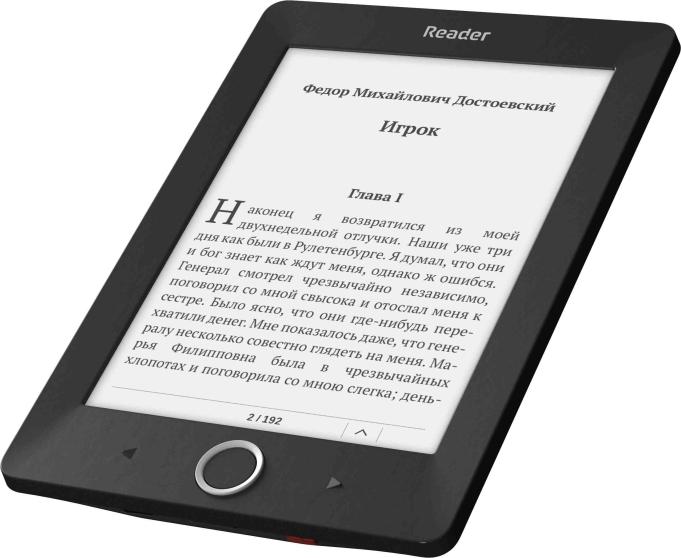 Планшет
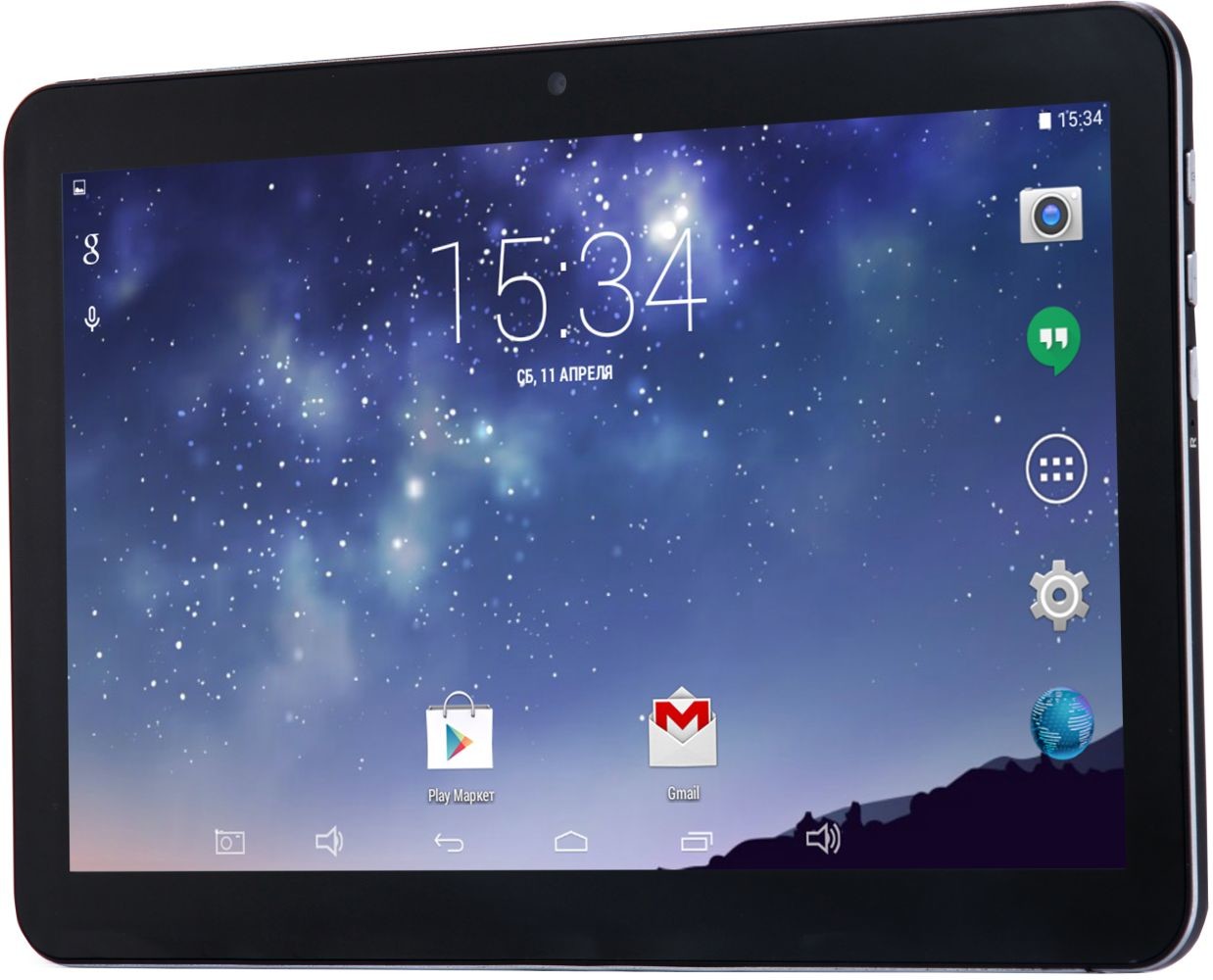 МР3-плеер
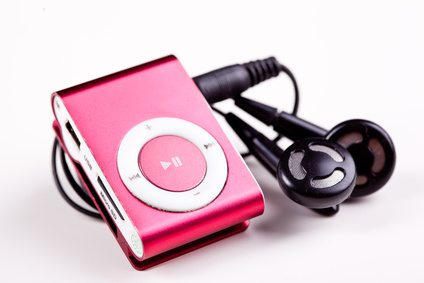 USB-модем
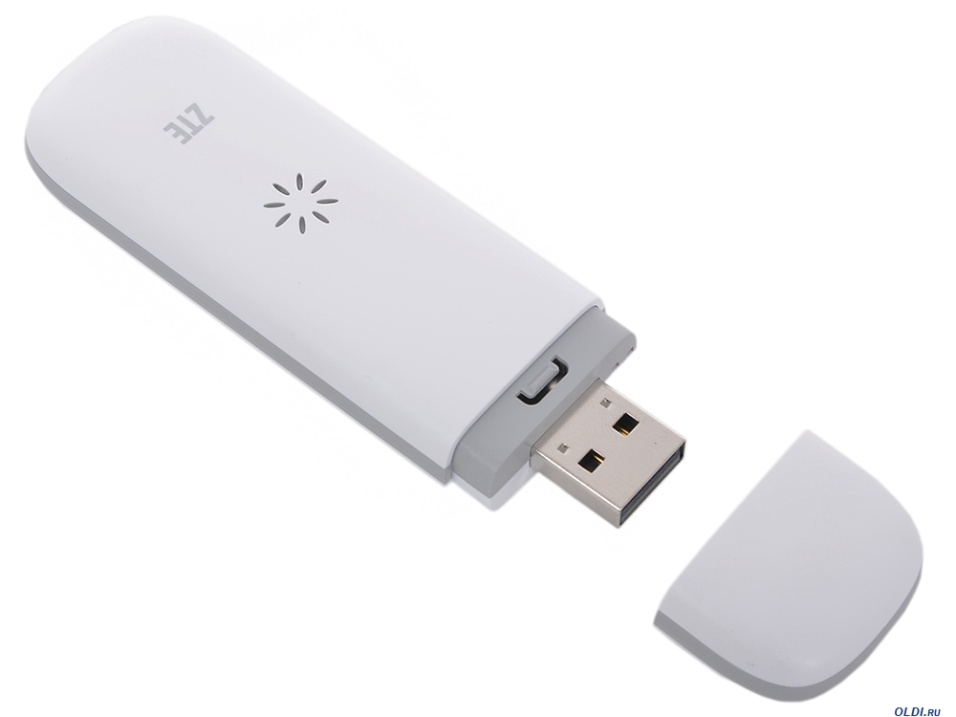 Геймпад
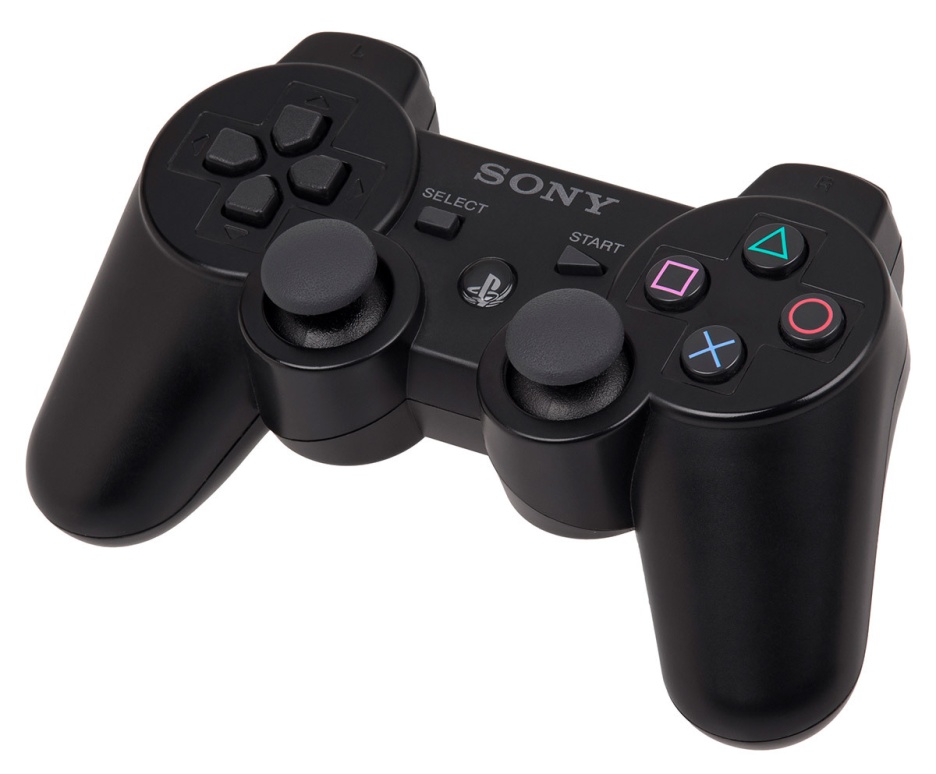 Внешний жёсткий диск
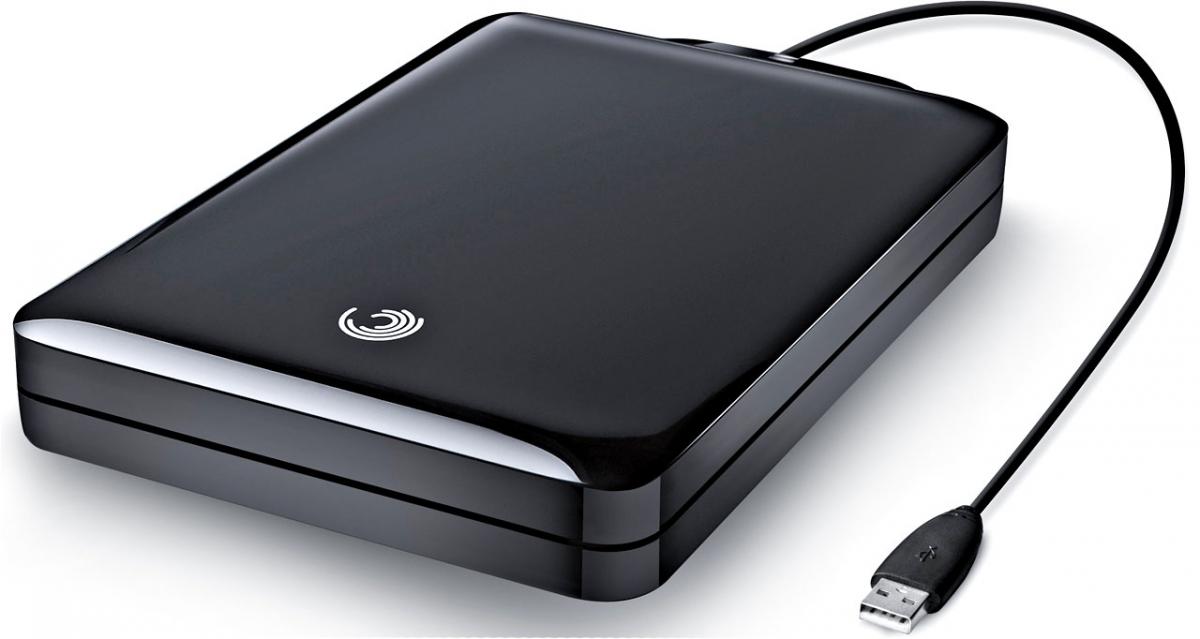 Музыкальный центр
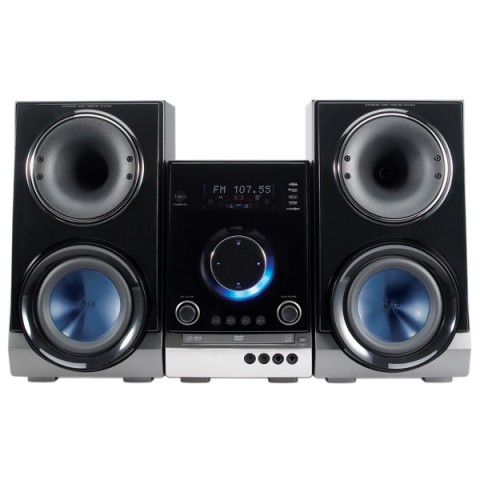 GPS-навигатор
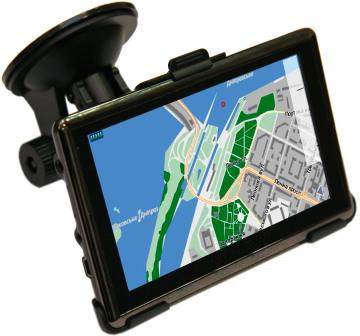 Спутниковая антенна
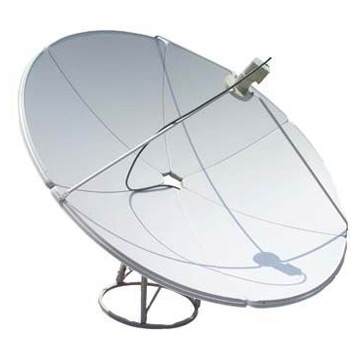 Телевизор
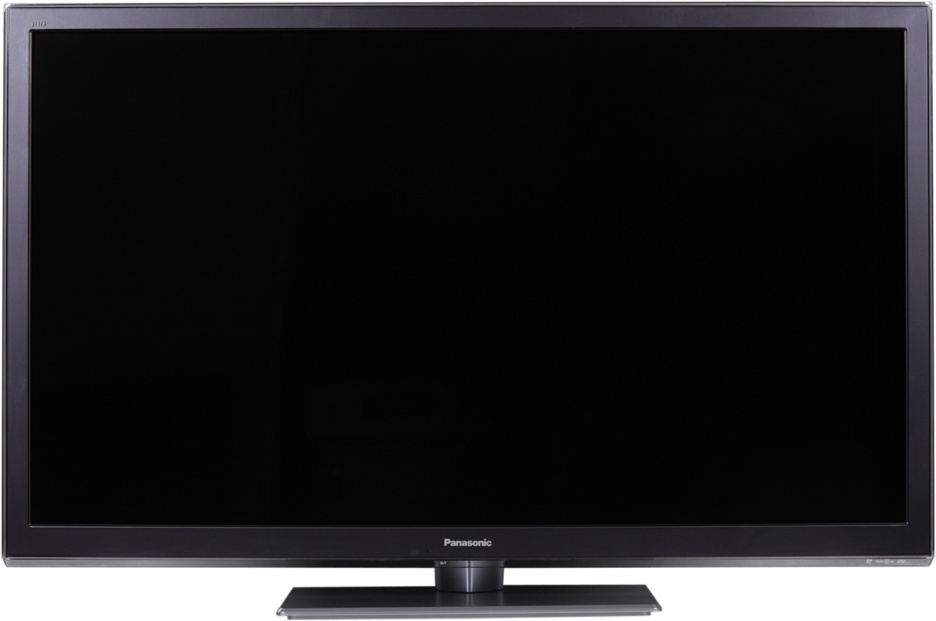 Принтер
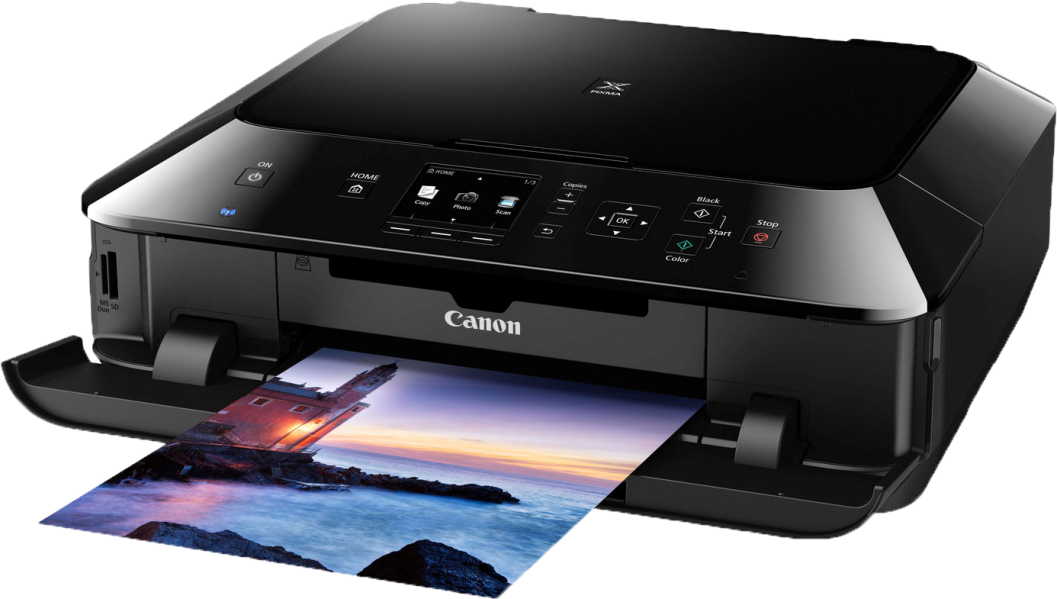 Смартфон
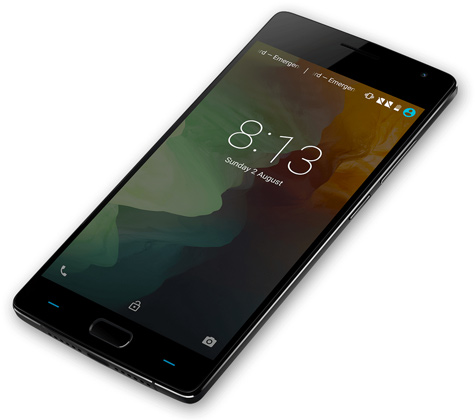 Компьютер
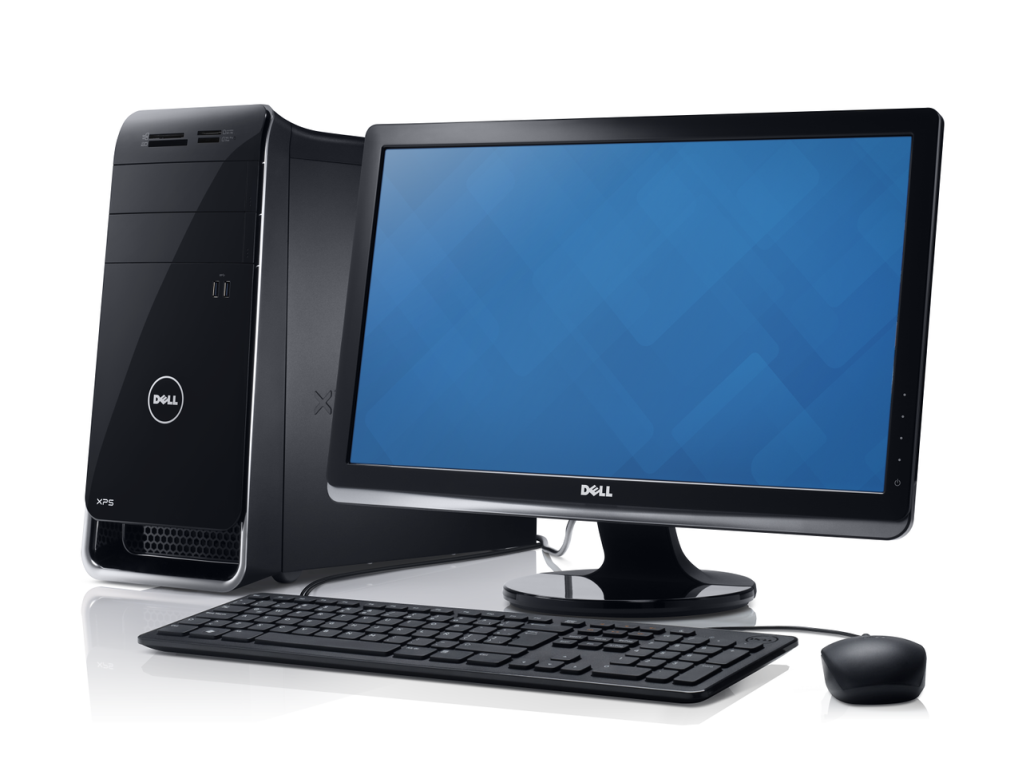 Ноутбук
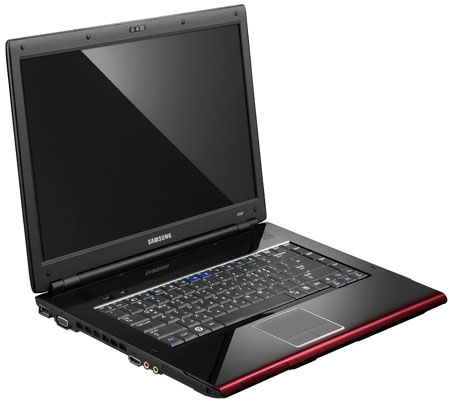